1
Random Chart
VS
Display
Endurance
Capacity
Perfomance
2
Product Comparison
Branding
Web Design
Of shopping carts are abandoned right before the transaction its completed. Suitable for all categories
Of shopping carts are abandoned right before the transaction its completed. Suitable for all categories
50%
50%
62%
62%
25%
25%
75%
75%
45%
45%
3
Product Comparison
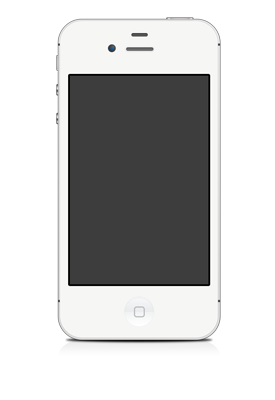 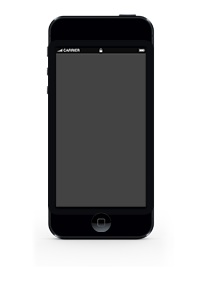 Description
Description
Contrary to It has roots in a piece of classical Latin literature from 45 BC. Contrary to popular belief It has roots in a piece of literature from 45 BC.
Contrary to It has roots in a piece of classical Latin literature from 45 BC. Contrary to popular belief It has roots in a piece of literature from 45 BC.
VS
Perfomance
Perfomance
Speed
Speed
99pts
81pts
Durability
Durability
97pts
78pts
Design
Design
83pts
87pts
Design
Design
85pts
73pts
4
Product Comparison
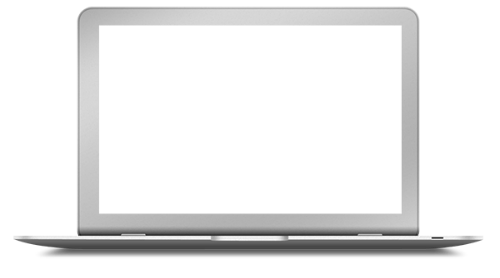 SCORE
SCORE
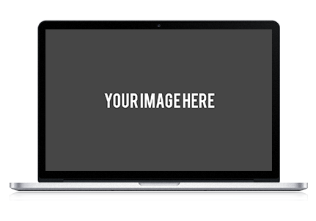 VS
65%
75%
PERFOMANCE
PERFOMANCE
95%
60%
DESIGN
DESIGN
75%
55%
4.5
4.3
PRICE
PRICE
75%
55%
PRICE
PRICE
41,915 user
37,929 user
5
3 Radar Diagram
Branding
WebDesign
SEO Analysis
Contrary to It has roots in a piece of classical Latin literature from 45 BC. Contrary to popular belief It has roots in a piece of literature from 45 BC.
Contrary to It has roots in a piece of classical Latin literature from 45 BC. Contrary to popular belief It has roots in a piece of literature from 45 BC.
Contrary to It has roots in a piece of classical Latin literature from 45 BC. Contrary to popular belief It has roots in a piece of literature from 45 BC.
6
Speedometer Infographic
$12M
$23M
$15M
Branding
WebDesign
Developer
Contrary to It has roots in a piece of classical Latin literature from 45 BC. Contrary to popular belief It has roots in a piece of literature from 45 BC.
Contrary to It has roots in a piece of classical Latin literature from 45 BC. Contrary to popular belief It has roots in a piece of literature from 45 BC.
Contrary to It has roots in a piece of classical Latin literature from 45 BC. Contrary to popular belief It has roots in a piece of literature from 45 BC.
7
3 Pie Chart
2012
2013
2014
Contrary to It has roots in a piece of classical Latin literature from 45 BC. Contrary to popular belief It has roots in a piece of literature from 45 BC.
Contrary to It has roots in a piece of classical Latin literature from 45 BC. Contrary to popular belief It has roots in a piece of literature from 45 BC.
Contrary to It has roots in a piece of classical Latin literature from 45 BC. Contrary to popular belief It has roots in a piece of literature from 45 BC.
Graphic Design
Web Design
Developer
Marketing
8
Batteray Infographic
2012
2013
2014
Contrary to It has roots in a piece of classical Latin literature from 45 BC. Contrary to popular belief It has roots in a piece of literature from 45 BC.
Contrary to It has roots in a piece of classical Latin literature from 45 BC. Contrary to popular belief It has roots in a piece of literature from 45 BC.
Contrary to It has roots in a piece of classical Latin literature from 45 BC. Contrary to popular belief It has roots in a piece of literature from 45 BC.
Graphic Design
Web Design
Developer
Marketing
9
Random Chart
103
173
201
economies
economies
economies
2011
2012
2013
Contrary to It has roots in a piece of classical Latin literature from 45 BC.
Contrary to It has roots in a piece of classical Latin literature from 45 BC.
Contrary to It has roots in a piece of classical Latin literature from 45 BC
10
Ribbon Infographic
41M
32M
Income Analysis
41M
23M
$
Of shopping carts are abandoned right before the transaction its completed. Suitable for all categories
2014
15M
2013
For every 6 emails received, we get 3 Phone calls. Suitable for all categories business and personal presentation, Suitable for all categories business and personal presentation, eaque ipsa quae ab illo inventore veritatis et quasi
13M
2012
2011
2010
SALES REVIEW
11
Iceberg Diagram
Outside
75%
Of shopping carts are abandoned right before the transaction its completed. Suitable for all categories
Inside
10%
Of shopping carts are abandoned right before the transaction its completed. Suitable for all categories
Deeper
15%
Of shopping carts are abandoned right before the transaction its completed. Suitable for all categories
12
Brain Diagram
Marketing
SEO Analysis
Suitable for all categories business and personal presentation
Suitable for all categories business and personal presentation
25%
25%
25%
25%
Web Design
Suitable for all categories business and personal presentation
Graphic Design
Suitable for all categories business and personal presentation
25%
25%
25%
25%
13
Tree Diagram
SEO Analysis
Copywriting
Suitable for all categories business and personal presentation
Suitable for all categories business and personal presentation
Web Design
Consulting
Suitable for all categories business and personal presentation
Suitable for all categories business and personal presentation
14
Stacked Bar Chart
57%
32%
Project Analysis
Graphic Design
99%
Of shopping carts are abandoned right before the transaction its completed. Suitable for all categories
35%
53%
SEO Optimizer
For every 6 emails received, we get 3 Phone calls. Suitable for all categories business and personal presentation, Suitable for all categories business and personal presentation, eaque ipsa quae ab illo inventore veritatis et quasi
47%
27%
Copywriting
19%
61%
Marketing
15
Labtube Chart
100
Chart Analysis
75%
Of shopping carts are abandoned right before the transaction its completed. Suitable for all categories
50
For every 6 emails received, we get 3 Phone calls. Suitable for all categories business and personal presentation, Suitable for all categories business and personal presentation, eaque ipsa quae ab illo inventore veritatis et quasi
0
20%
50%
75%
60%
16
Labtube Diagram
71%
37%
Project Analysis
99%
58%
99%
Of shopping carts are abandoned right before the transaction its completed. Suitable for all categories
For every 6 emails received, we get 3 Phone calls. Suitable for all categories business and personal presentation, Suitable for all categories business and personal presentation, eaque ipsa quae ab illo inventore veritatis et quasi
Graphic Design
Web Design
Developer
Marketing
17
Faucet Diagram
Branding
WebDesign
Developer
Markering
Suitable for all categories business and personal presentation
Suitable for all categories business and personal presentation
Suitable for all categories business and personal presentation
Suitable for all categories business and personal presentation
-$12M
-$37M
-$58M
-$21M
18
Radar Chart
SEO
Contrary to It has roots in a piece of classical Latin literature from 45 BC. Contrary to popular belief It has roots in a piece of literature from 45 BC.
E-Commerce
Contrary to It has roots in a piece of classical Latin literature from 45 BC. Contrary to popular belief It has roots in a piece of literature from 45 BC.
Photography
Contrary to It has roots in a piece of classical Latin literature from 45 BC. Contrary to popular belief It has roots in a piece of literature from 45 BC.
5 Month Sales
19
Area Chart
SEO
Contrary to It has roots in a piece of classical Latin literature from 45 BC. Contrary to popular belief It has roots in a piece of literature from 45 BC.
E-Commerce
Contrary to It has roots in a piece of classical Latin literature from 45 BC. Contrary to popular belief It has roots in a piece of literature from 45 BC.
Photography
Contrary to It has roots in a piece of classical Latin literature from 45 BC. Contrary to popular belief It has roots in a piece of literature from 45 BC.
20
Perfomance Analysis
55%
Branding
Project Analysis
81%
73%
Of shopping carts are abandoned right before the transaction its completed. Suitable for all categories
Webdesign
For every 6 emails received, we get 3 Phone calls. Suitable for all categories business and personal presentation, Suitable for all categories business and personal presentation, eaque ipsa quae ab illo inventore veritatis et quasi
43%
SEO
81%
Developer
21
Curve Diagram
73%
65%
Branding
WebDesign
Developer
Markering
Suitable for all categories business and personal presentation
Suitable for all categories business and personal presentation
Suitable for all categories business and personal presentation
Suitable for all categories business and personal presentation
55%
41%
Branding
Webdesign
Developer
Marketing
22
SWOT Analysis
Strength
Weakness
Opportunity
Threat
Contrary to It has roots in a piece of classical Latin literature from 45 BC. Contrary to popular belief It has roots in a piece of literature from 45 BC.
Contrary to It has roots in a piece of classical Latin literature from 45 BC. Contrary to popular belief It has roots in a piece of literature from 45 BC.
Contrary to It has roots in a piece of classical Latin literature from 45 BC. Contrary to popular belief It has roots in a piece of literature from 45 BC.
Contrary to It has roots in a piece of classical Latin literature from 45 BC. Contrary to popular belief It has roots in a piece of literature from 45 BC.
23
FAQ
Who?
Contrary to It has roots in a piece of classical Latin literature from 45 BC.
What
What?
Who
Contrary to It has roots in a piece of classical Latin literature from 45 BC.
Where
Where?
Contrary to It has roots in a piece of classical Latin literature from 45 BC.
When
When?
Contrary to It has roots in a piece of classical Latin literature from 45 BC.
Why
Why?
Contrary to It has roots in a piece of classical Latin literature from 45 BC.
How?
How
Contrary to It has roots in a piece of classical Latin literature from 45 BC.
24
3D Pie Chart
Marketing
Suitable for all categories business and personal presentation
SEO Analysis
Suitable for all categories business and personal presentation
Graphic Design
Suitable for all categories business and personal presentation
Web Design
Suitable for all categories business and personal presentation
25
3D Bar Chart
75%
Branding
Suitable for all categories business and personal presentation
60%
Project Analysis
WebDesign
75%
Suitable for all categories business and personal presentation
50%
Of shopping carts are abandoned right before the transaction its completed. Suitable for all categories
Developer
Suitable for all categories business and personal presentation
For every 6 emails received, we get 3 Phone calls. Suitable for all categories business and personal presentation, Suitable for all categories business and personal presentation, eaque ipsa quae ab illo inventore veritatis et quasi
27%
Markering
Suitable for all categories business and personal presentation
26
Radar Diagram
WebDesign
Branding
23%
23%
Contrary to popular belief, Lorem Ipsum is not simply random text.
Contrary to popular belief, Lorem Ipsum is not simply random text.
Marketing
SEO Analysis
33%
33%
Contrary to popular belief, Lorem Ipsum is not simply random text.
Contrary to popular belief, Lorem Ipsum is not simply random text.
27
Custom Chart
90%
90%
75%
75%
70%
50%
50%
35%
35%
20%
Profit
Model
Network
Structure
Process
Product
Performance
Product
System
Service
Channel
Brand
Customer
Engagement
28
3D Bar Chart
About Chart
There are many variations of passages of Lorem Ipsum available, but the majority have suffered alteration in some form, by injected humor, or randomized words which don't look even slightly believable.
Webdesign
Graphic Design
Marketing
29
Sharp Line Chart
About Chart
There are many variations of passages of Lorem Ipsum available, but the majority have suffered alteration in some form, by injected humor, or randomized words which don't look even slightly believable.
30
Bubble Chart
About Chart
There are many variations of passages of Lorem Ipsum available, but the majority have suffered alteration in some form, by injected humor, or randomized words which don't look even slightly believable.
31
Cost & Revenue
About Chart
There are many variations of passages of Lorem Ipsum available, but the majority have suffered alteration in some form, by injected humor, or randomized words which don't look even slightly believable.
Revenue
+$448M
+$78M
+$45M
+$80M
+$75M
+$95M
+$75M
-$313M
Cost
-$60M
-$39M
-$60M
-$39M
-$75M
-$40M
Revenue
Cost
32
Cart Infographic
Apparel
Food
Suitable for all category, Lorem Ipsum is not simply random text.
Suitable for all category, Lorem Ipsum is not simply random text.
30%
35%
10%
Vehicle
25%
Suitable for all category, Lorem Ipsum is not simply random text.
Gadget
Suitable for all category, Lorem Ipsum is not simply random text.
33
3D Cylinder Diagram
Marketing
Project Analysis
47%
81%
Call Support
Of shopping carts are abandoned right before the transaction its completed. Suitable for all categories
55%
Invesment
For every 6 emails received, we get 3 Phone calls. Suitable for all categories business and personal presentation, Suitable for all categories business and personal presentation, eaque ipsa quae ab illo inventore veritatis et quasi
75%
Presentation
85%
34
Globe Infographic
Europe
Suitable for all category, Lorem Ipsum is not simply random text.
30%
USA
35%
Suitable for all category, Lorem Ipsum is not simply random text.
Asia
Africa
25%
Suitable for all category, Lorem Ipsum is not simply random text.
Suitable for all category, Lorem Ipsum is not simply random text.
10%
35
World Map Infographic
About Map
There are many variations of passages of Lorem Ipsum available, but the majority have suffered alteration in some form, by injected humor, or randomized words which don't look even slightly believable.
$17M
$15M
$3M
$5M
$7M
36
World Map
257k
Map Analysis
75%
Of shopping carts are abandoned right before the transaction its completed. Suitable for all categories
190k
850k
For every 6 emails received, we get 3 Phone calls. Suitable for all categories business and personal presentation.
317k
390k
Potential Buyers
55%
45%
Australia
Brazil
USA
United Kingdom
China
37
USA Map
Popular Social Media
Of shopping carts are abandoned right before the transaction its completed. Suitable for all categories business and personal presentation,
120K
530K
319K
For every 6 emails received, we get 3 Phone calls. Suitable for all categories business and personal presentation, Suitable for all categories business and personal presentation,
38
Europe Map
Map Analysis
75%
$115M
Russia
Of shopping carts are abandoned right before the transaction its completed. Suitable for all categories
For every 6 emails received, we get 3 Phone calls. Suitable for all categories business and personal presentation.
$215M
UK
$91M
Germany
Content 01
$93M
Spain
$15M
Turkey
$98M
Content 02
$75M
Content 03
$80M
39
Africa & Middle East Map
1,203k
1,235k
977k
935k
753k
Map Analysis
75%
Of shopping carts are abandoned right before the transaction its completed. Suitable for all categories
For every 6 emails received, we get 3 Phone calls. Suitable for all categories business and personal presentation.
40
Asia Map
Social Media Analysis
Twitter
Facebook
Pinterest
Youtube
Vimeo
57%
43%
Visits via Computers
Visits via Smartphone
41
Australia Map
Autralian Facts
Analysis
Something project  you should know
89%
Of shopping carts are abandoned right before the transaction its completed. Suitable for all categories
Suitable for all categories business and personal presentation, eaque ipsa quae ab illo inventore veritatis et quasi architecto beatae vitae dicta sunt explicabo. Suitable for all categories business and personal presentation, 

eaque ipsa quae ab illo eaque ipsa quae ab illo inventore veritatis et quasi
389K
219K
489K
337K
50%
129K
62%
25%
29K
75%
45%